আজকের পাঠে সবাইকে স্বাগত
শিক্ষক পরিচিতি
সৈয়দ মোঃ আব্দুল হাছিব
সহকারী শিক্ষক
টি সাহেব বাড়ী সরকারি প্রাথমিক বিদ্যালয়
নাংগলকোট,কুমিল্লা
Email:armanhasib5@gmail.com
পাঠ পরিচিতি
শ্রেনিঃ প্রাক প্রাথমিক
বিষয়ঃ গল্প ( বেড়ানোর একদিন)
শিখনফল
৩. ১. ৩ঃছোট ছোট গল্প শুনে নিজের মতো করে বলতে পারবে।
৩. ১. ১২ঃ অসম্পূর্ণ গল্প নিজে সম্পূর্ণ করে বলতে পারবে।
৫. ২. ১ঃ দলে ধারাবাহিক গল্প তৈরি করতে ও বলতে পারবে।
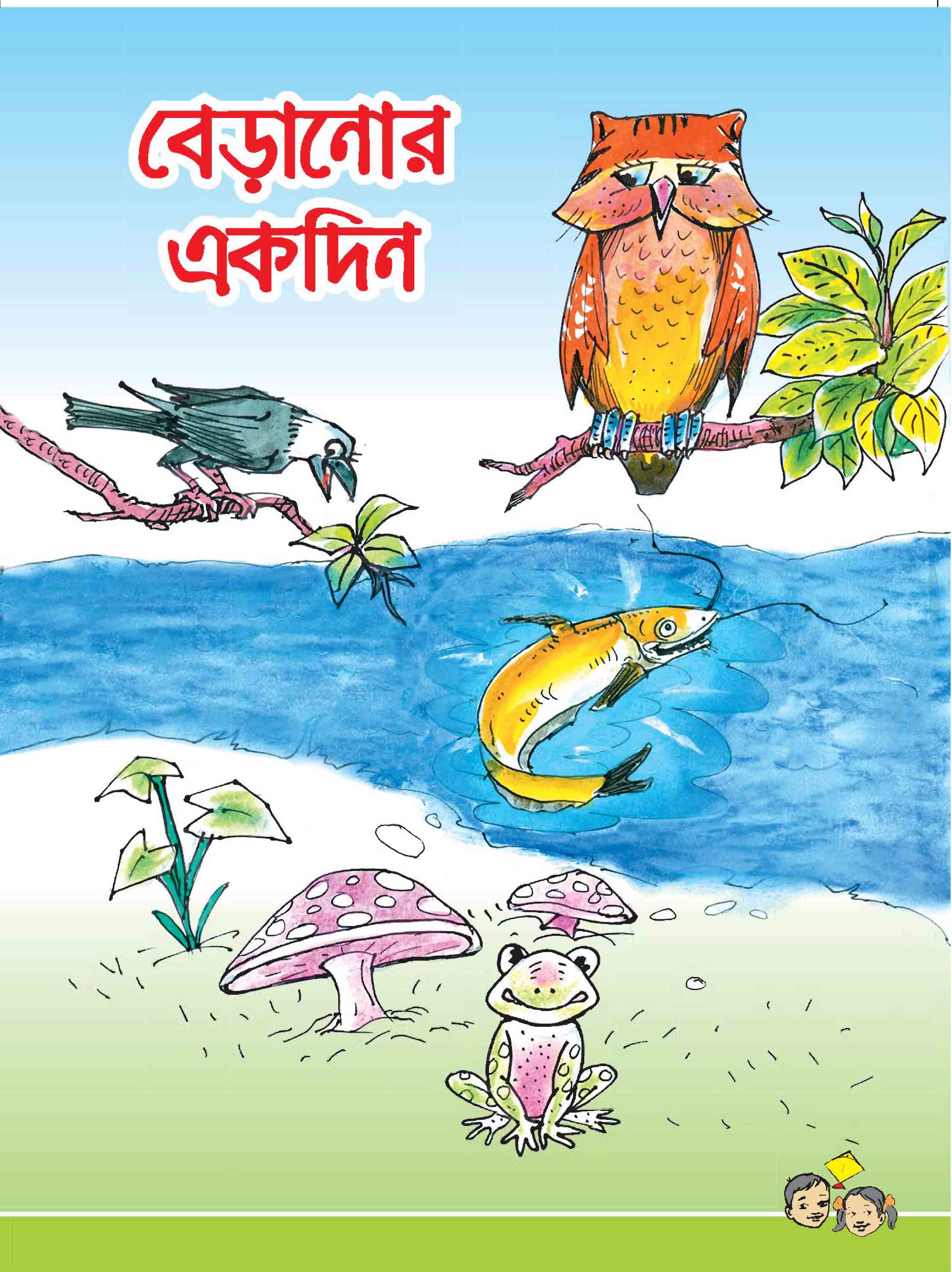 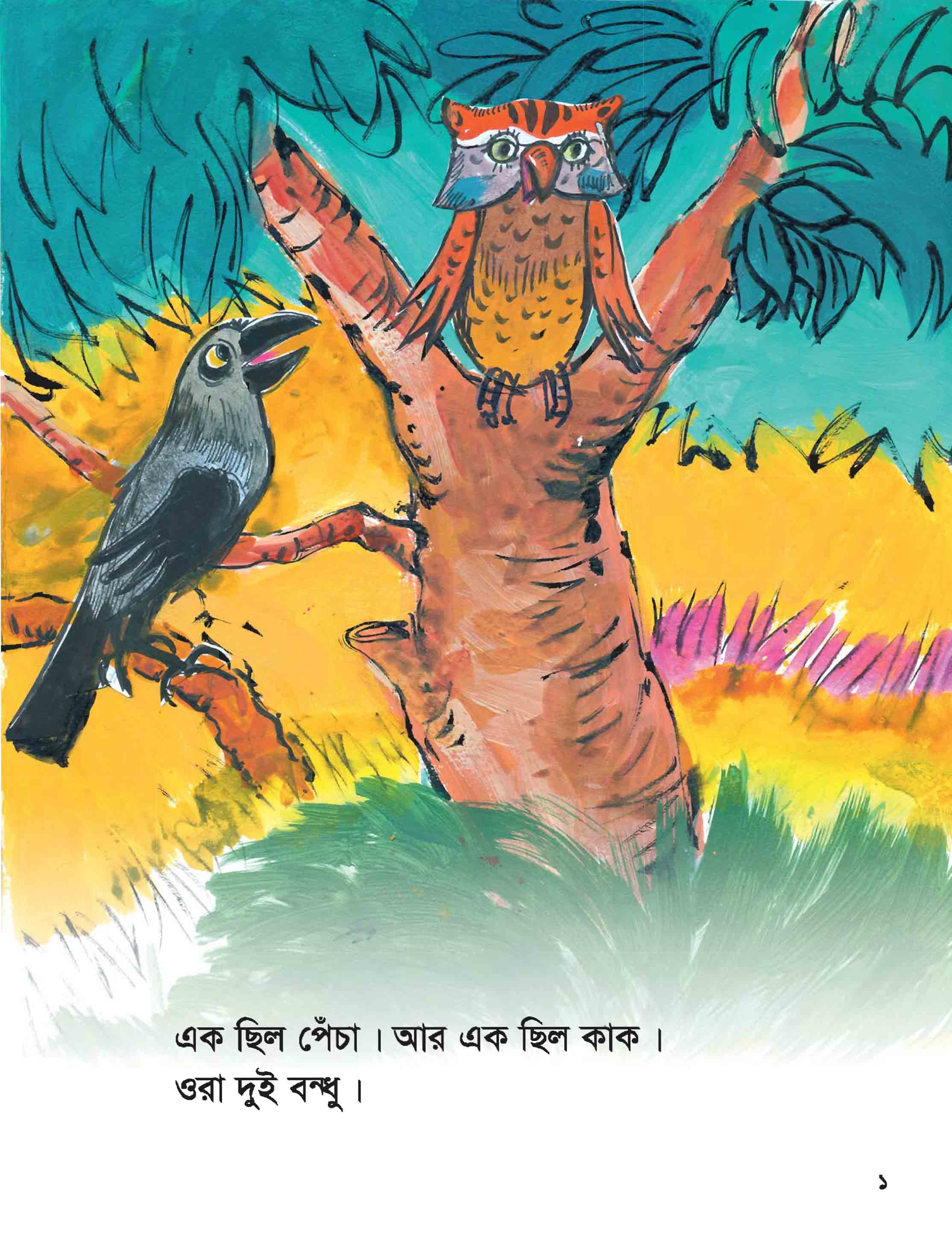 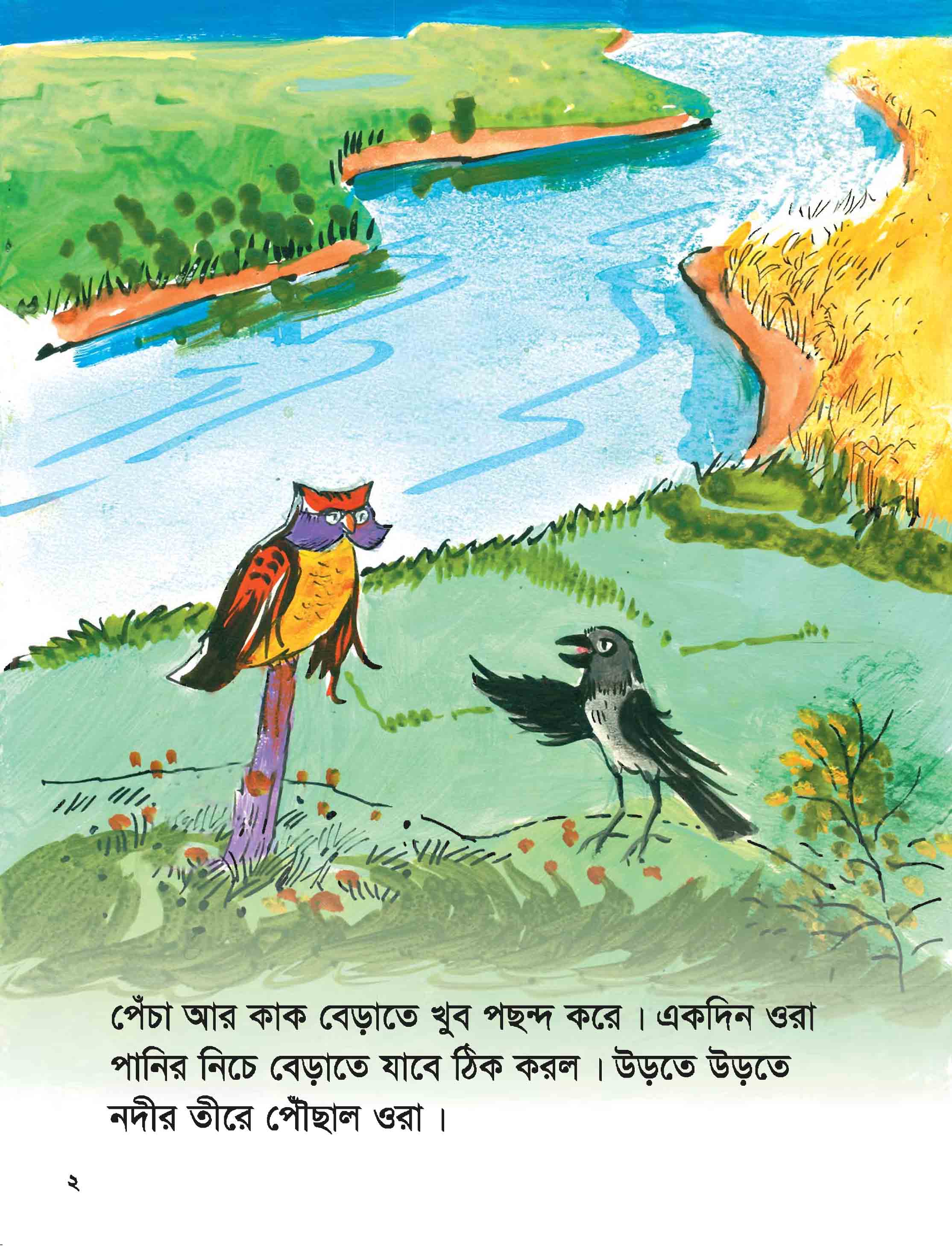 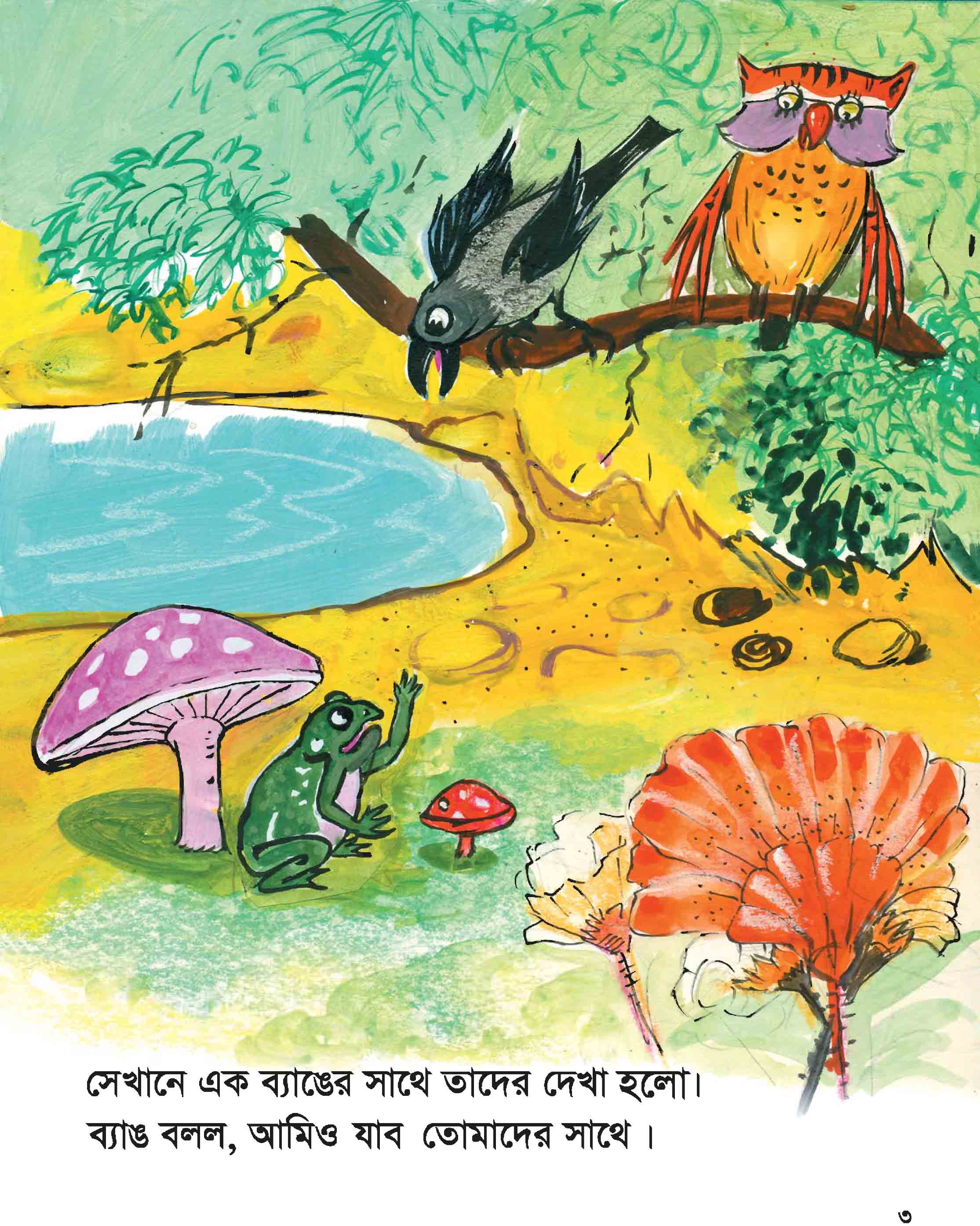 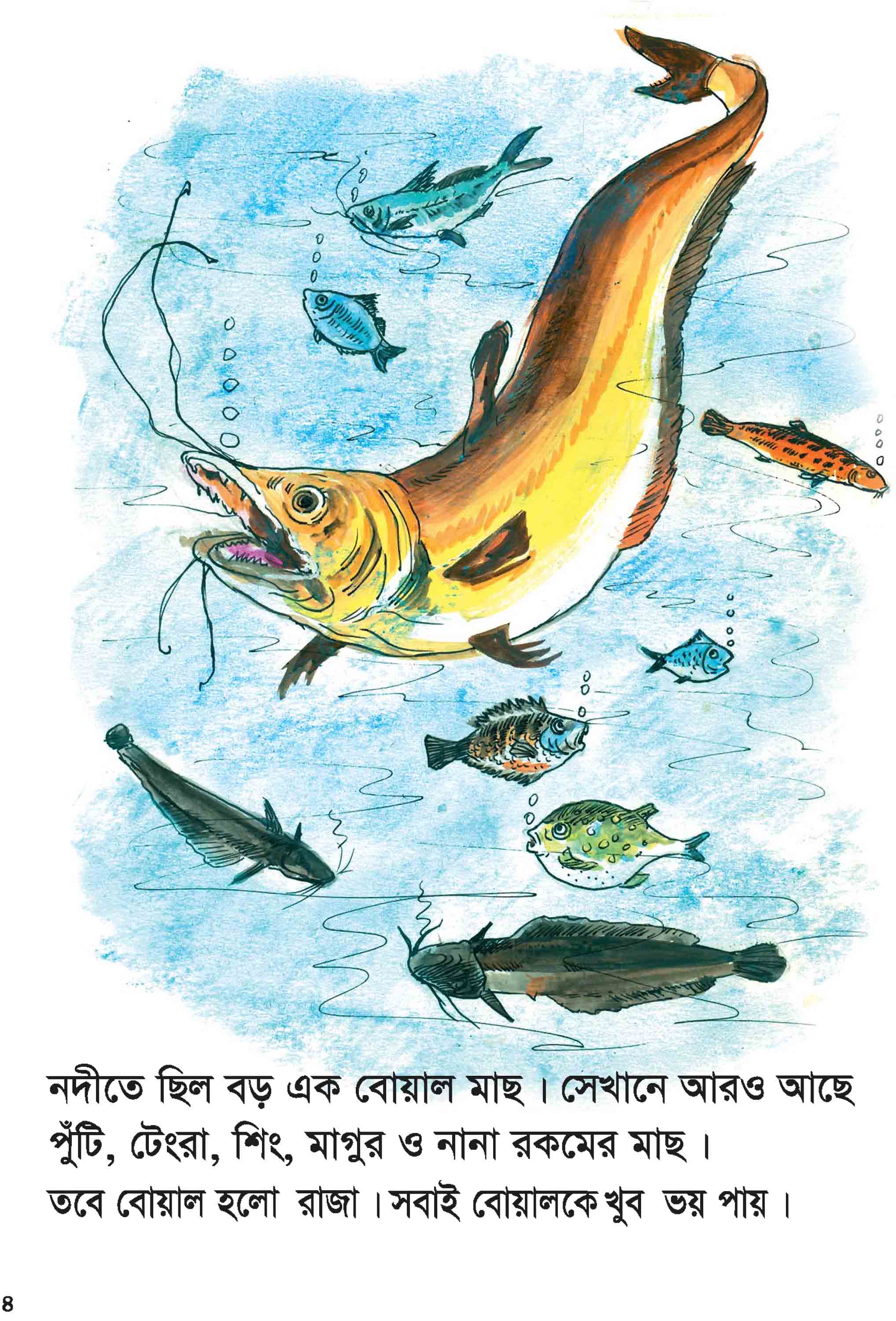 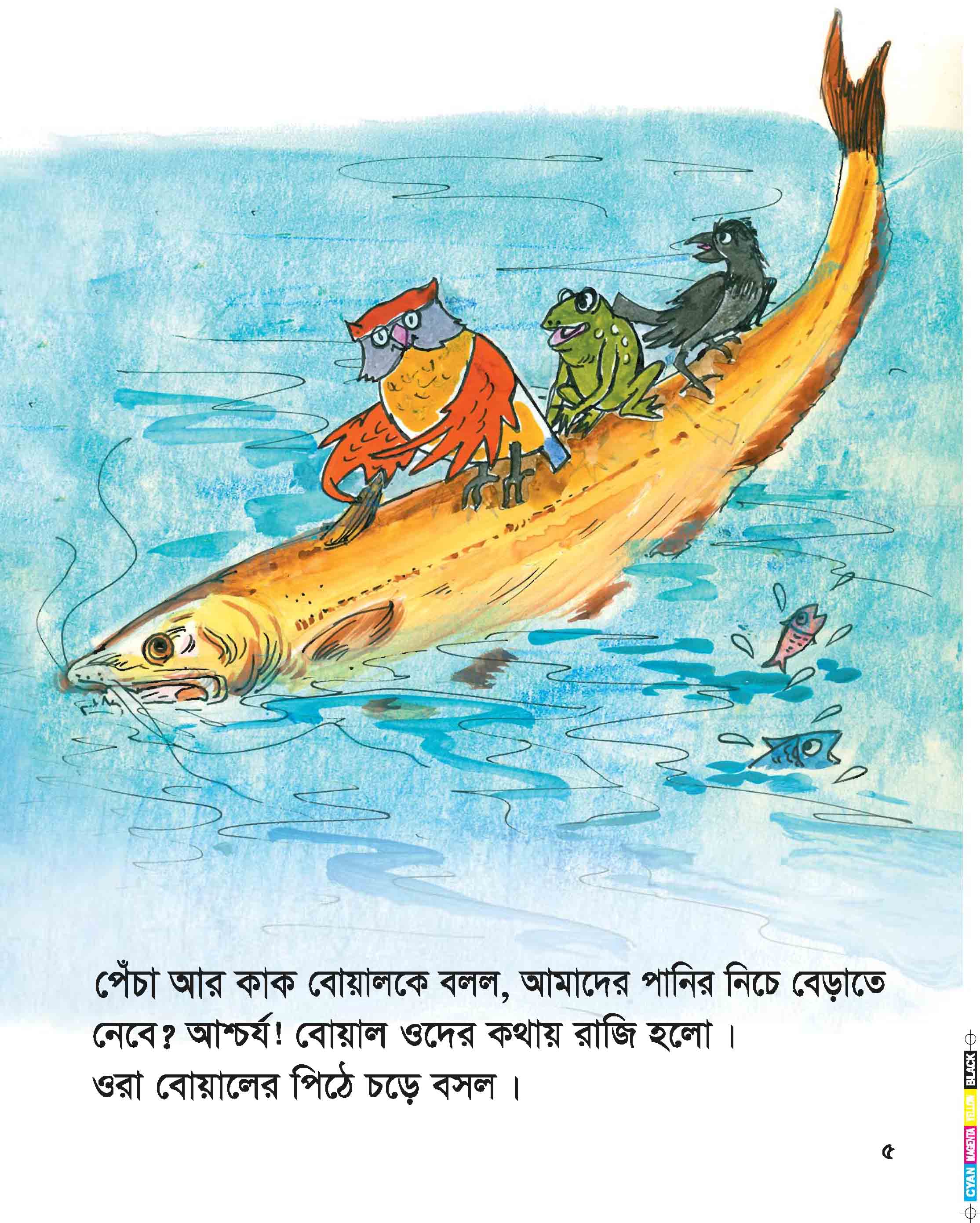 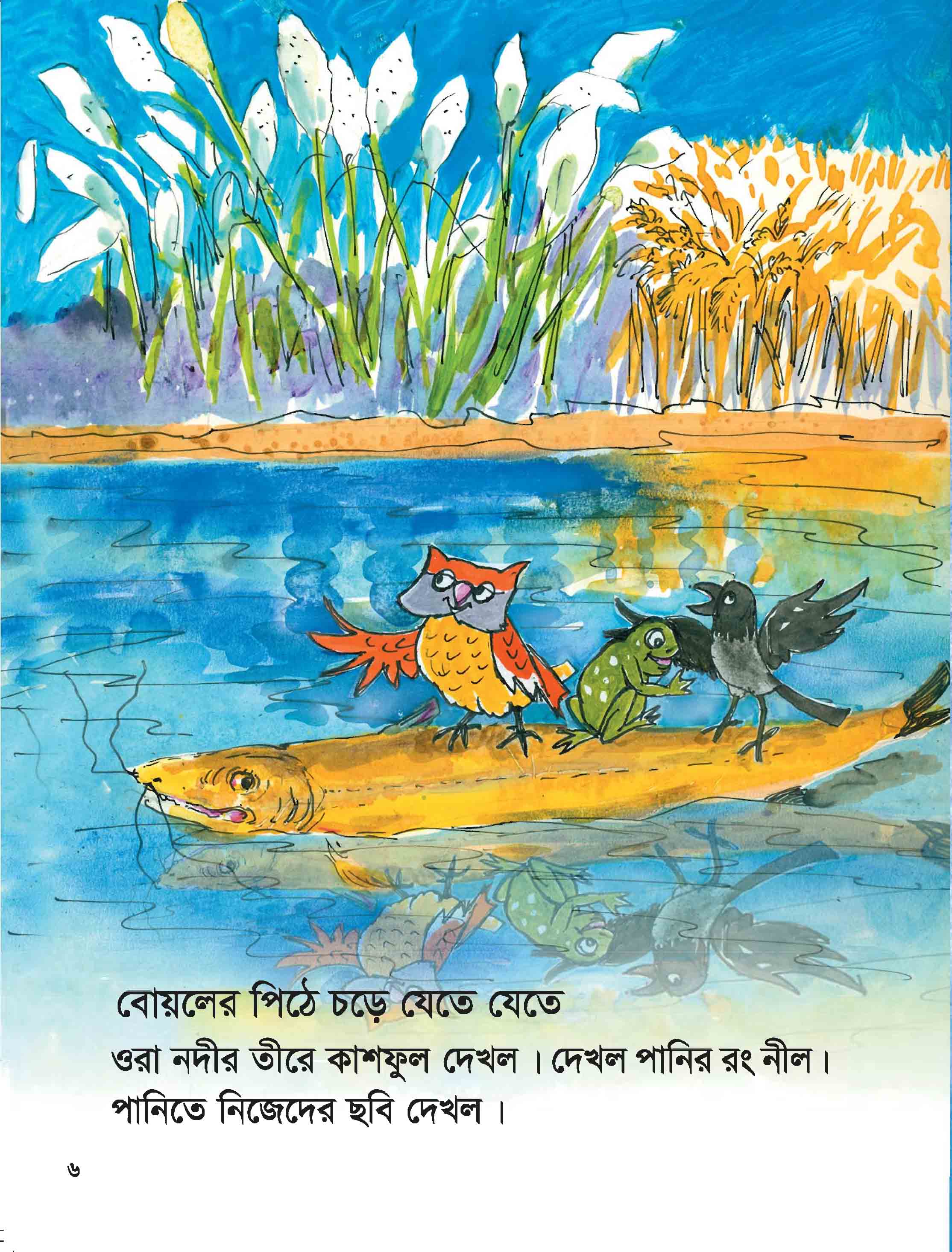 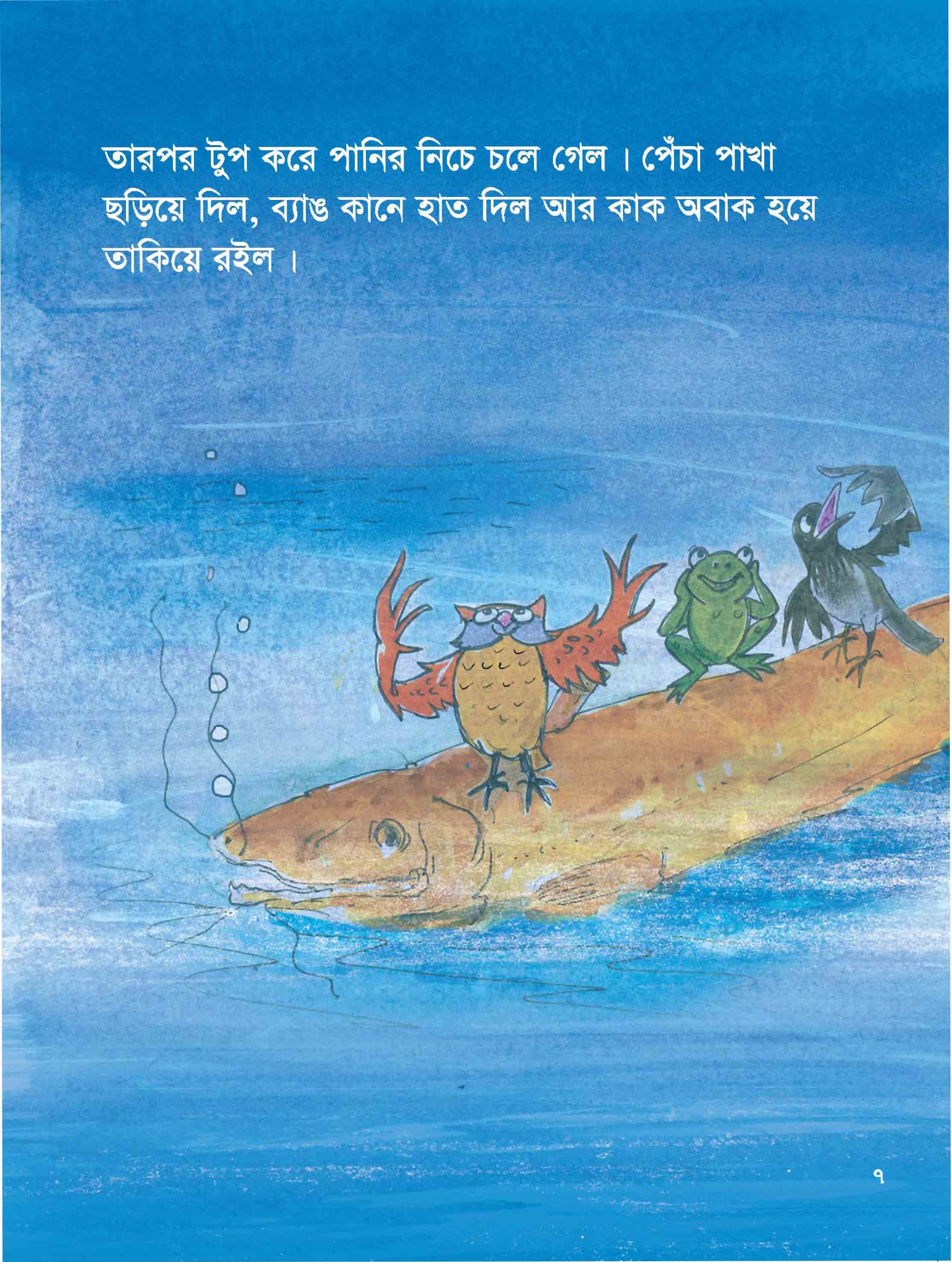 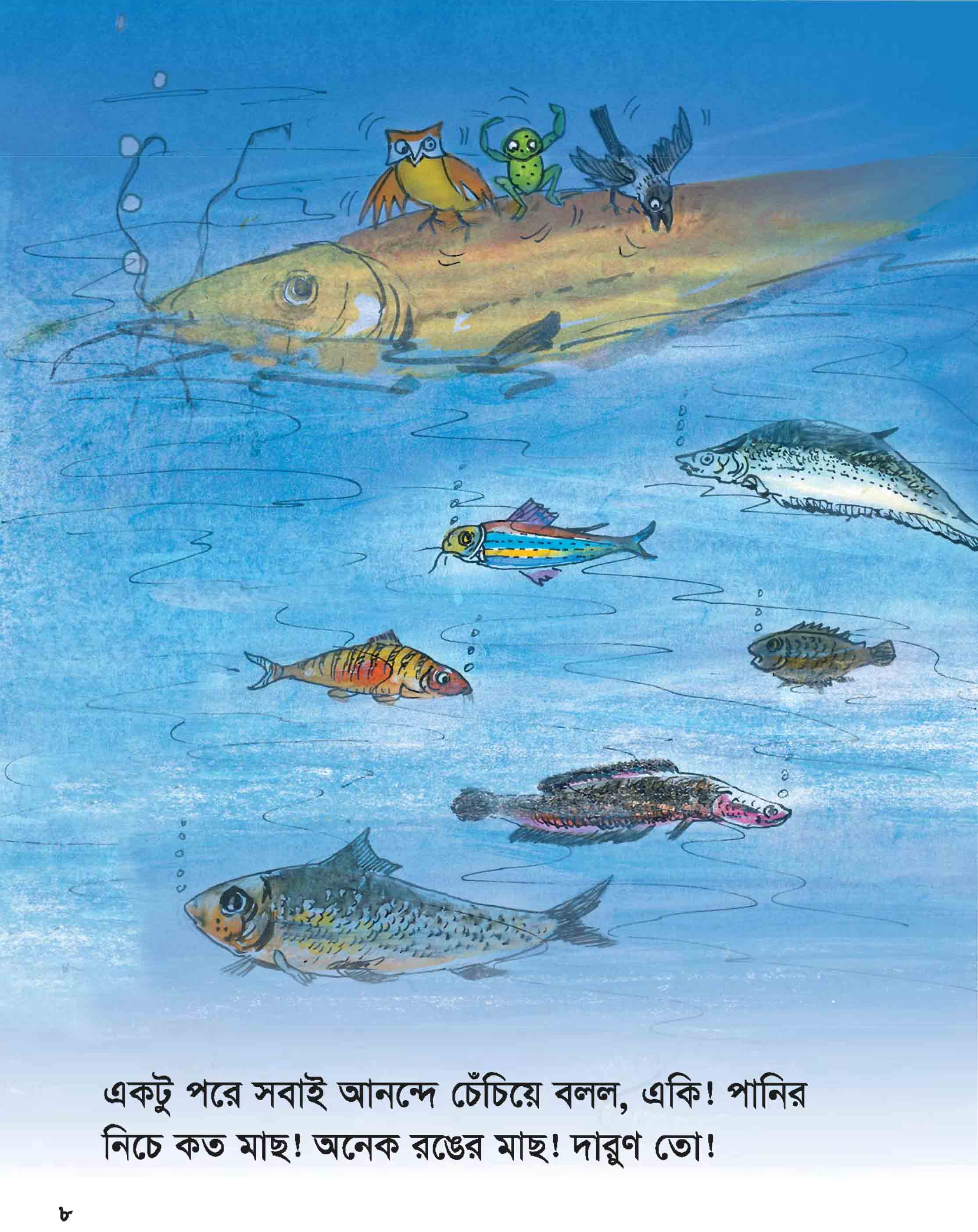 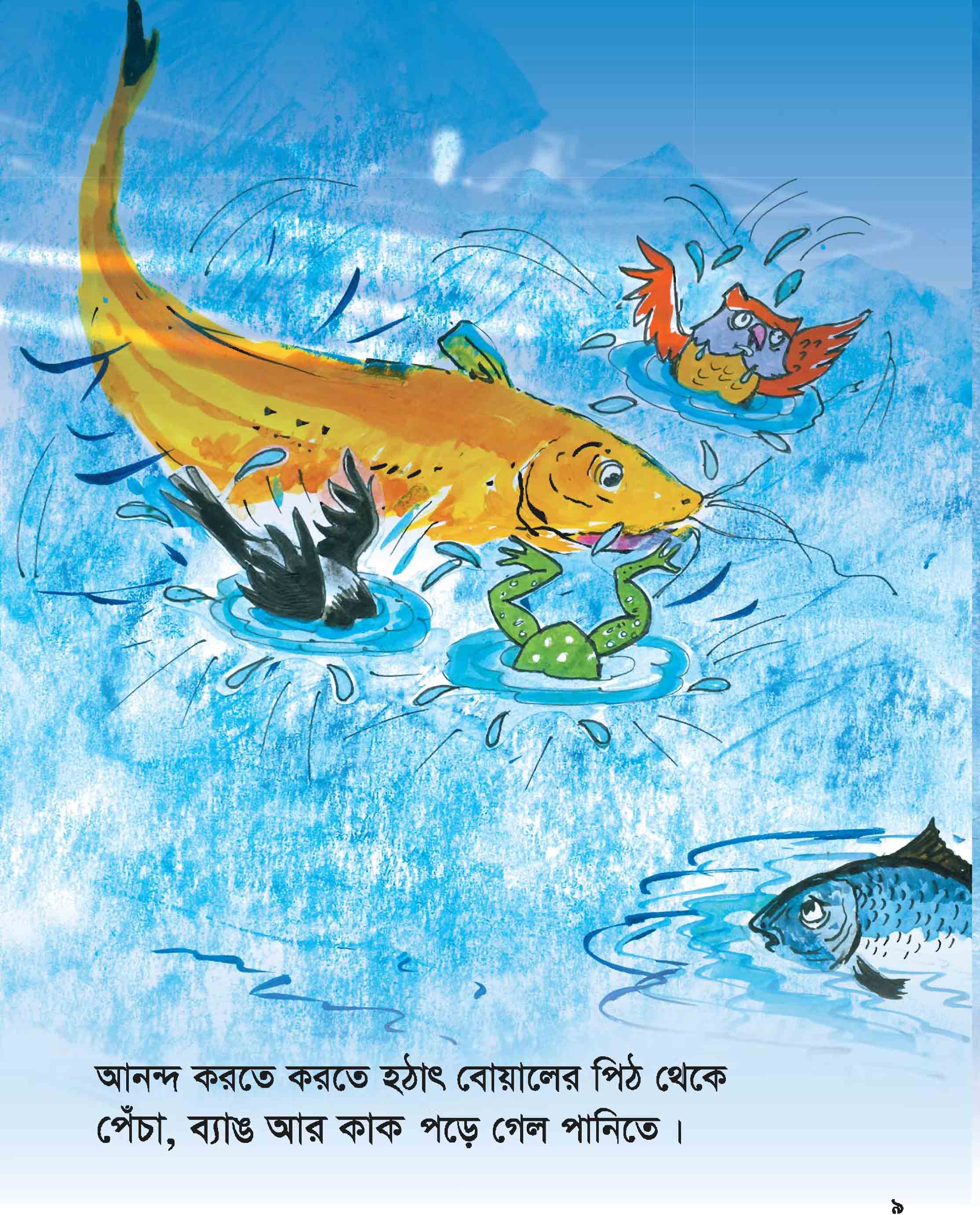 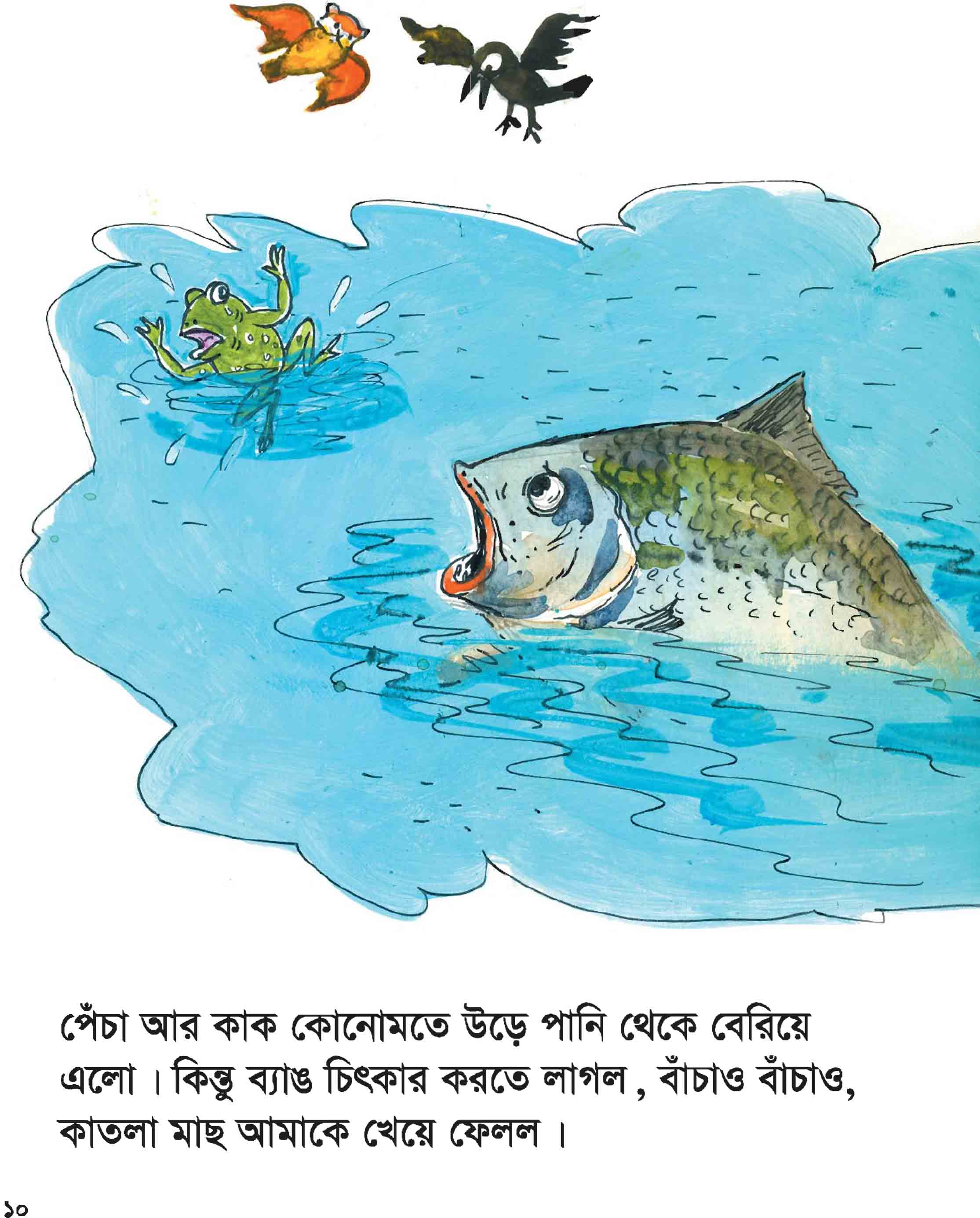 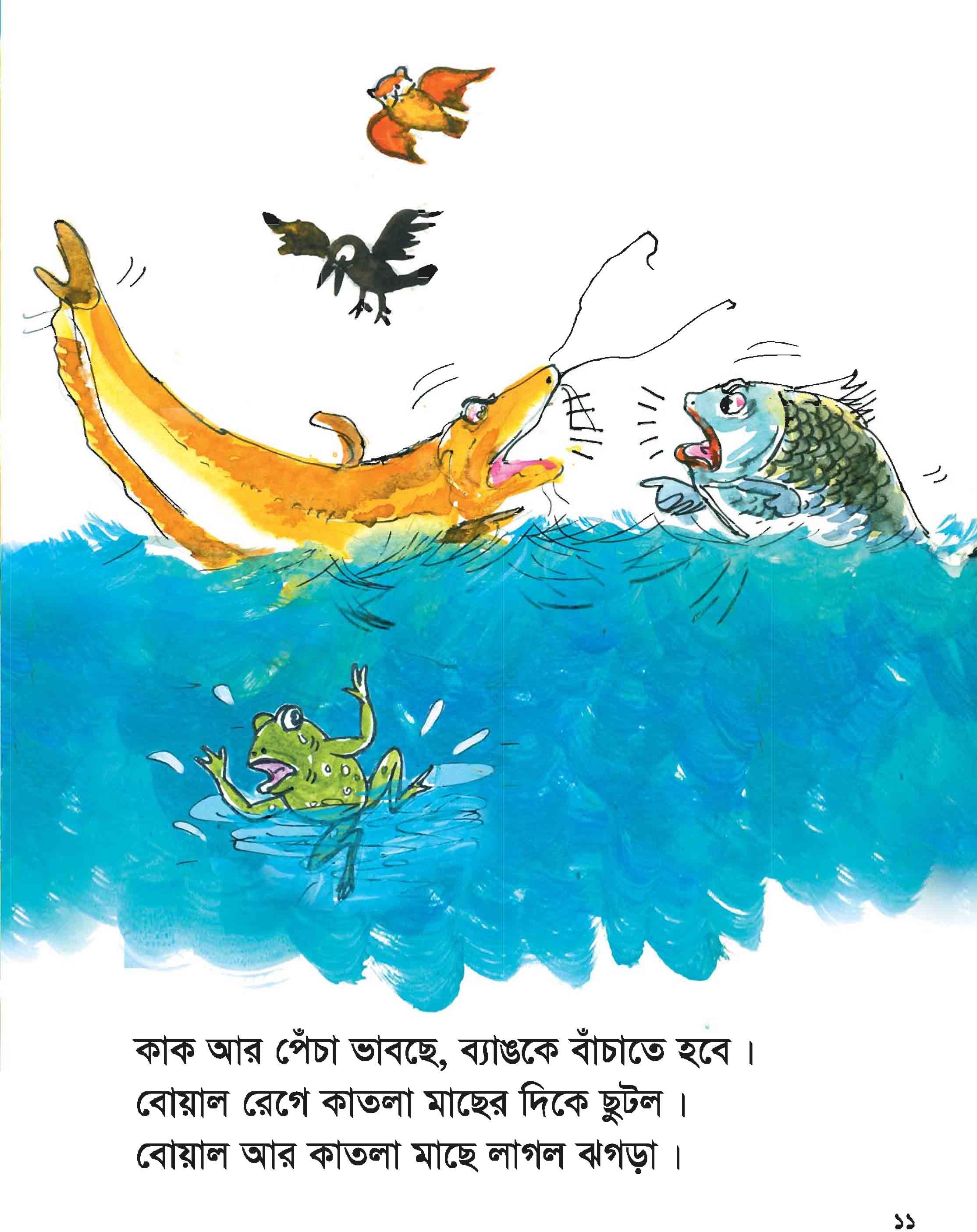 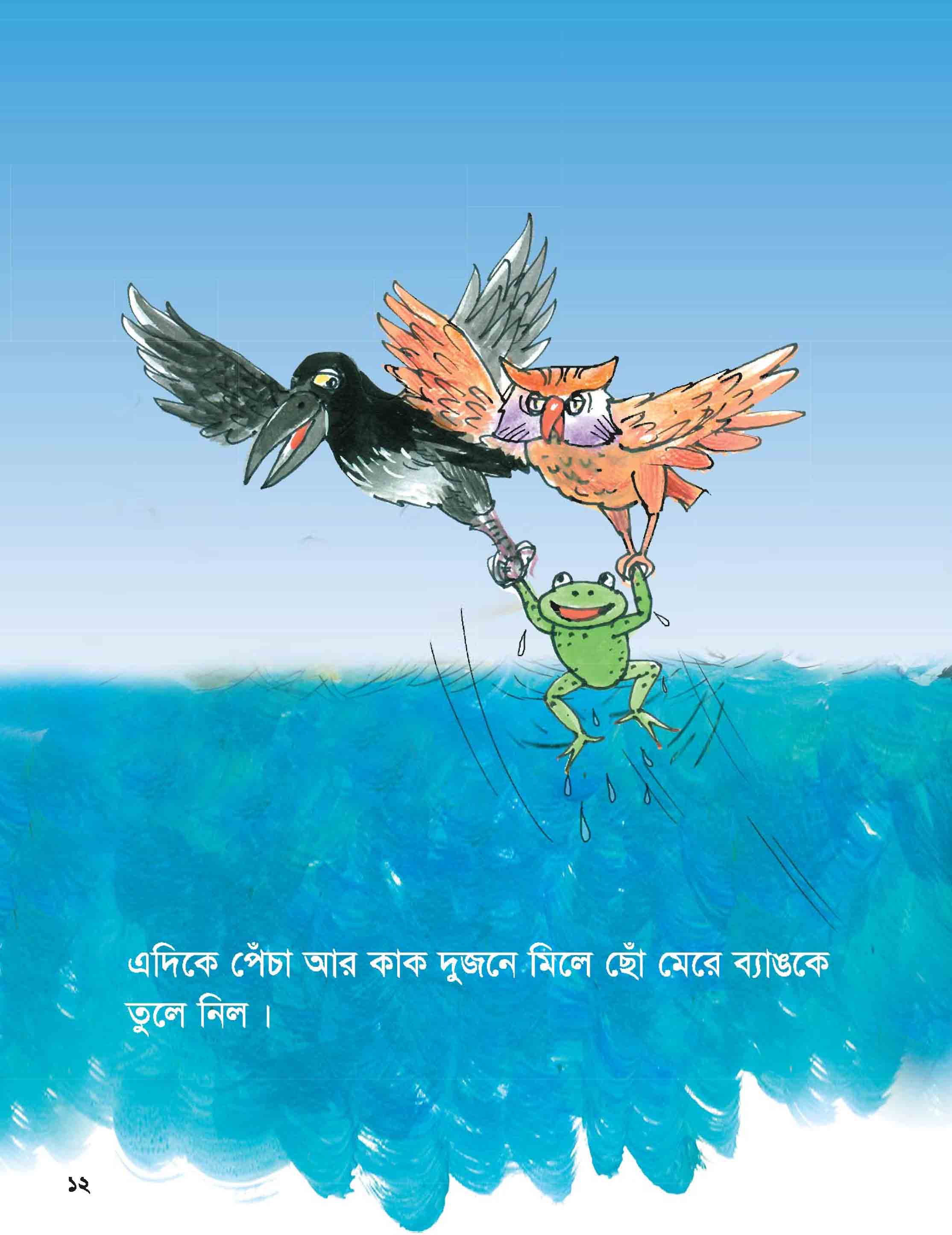 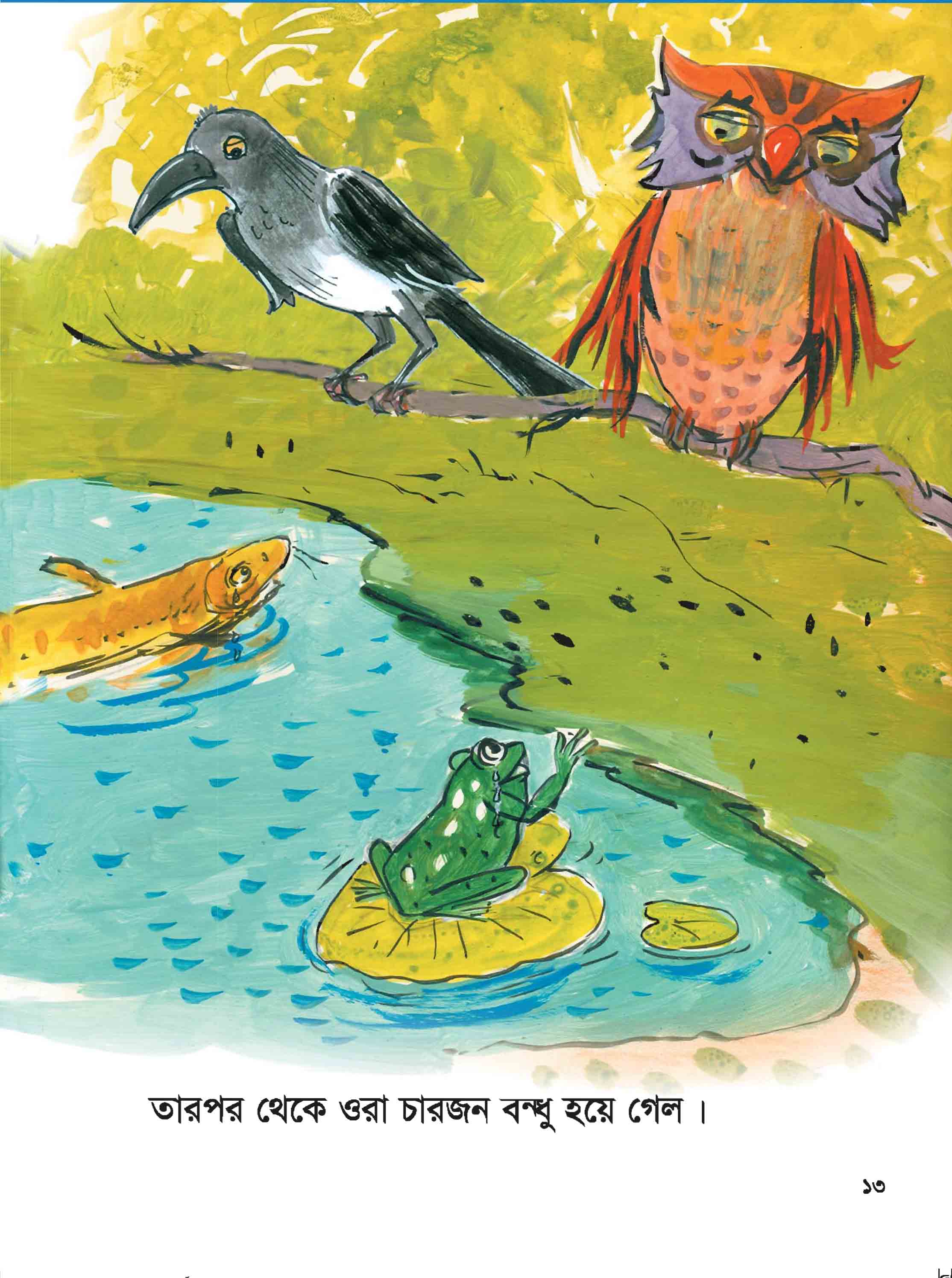 ধন্যবাদ সবাইকে